Hodgepodge
CSE 312 Spring 21
Lecture 27
Announcements
Monday is a holiday, we’re listing changed office hours on a pinned Ed post. 
Remember to find groups for the final (unless you want to work alone, of course). Ed post up – also consider filling out if you’re a group of two and want a third person. 
We’ve made it through the core content!
Today we’re revisiting some old topics
Wednesday is an application lecture (probability and algorithms)
Friday will be a “victory lap” (wrap up the course/put it into context of what comes next/answer lingering questions).
Concept checks for this week due Tuesday (because of holiday)
Today
Cover a topic or two that you got a small taste of, but show up much more frequently in ML.

Random Vectors
More on Covariance
Multidimensional Guassians
More on Conditioning
Preliminary: Random Vectors
In ML, our data points are often multidimensional.
For example: 
To predict housing prices, each data point might have: number of rooms, number of bathrooms, square footage, zip code, year built, …
To make movie recommendations, each data point might have: ratings of existing movies, whether you started a movie and stopped after 10 minutes,…

A single data point is a full vector
Preliminary: Random Vector
Covariance Matrix
Covariance
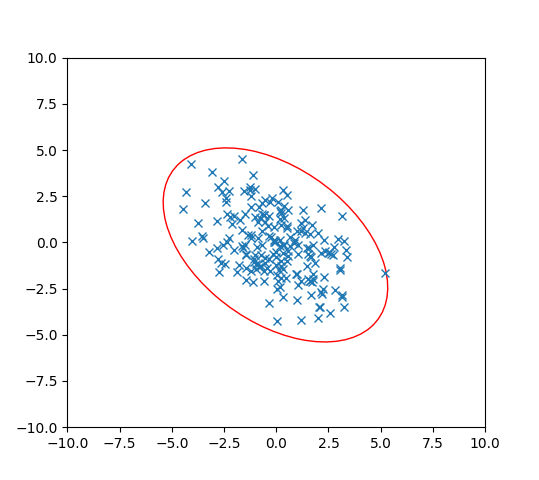 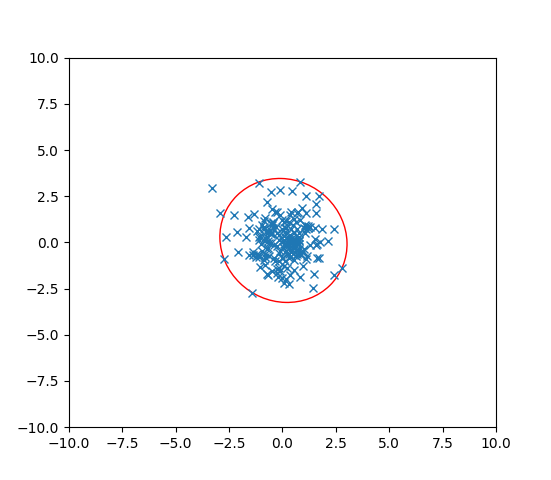 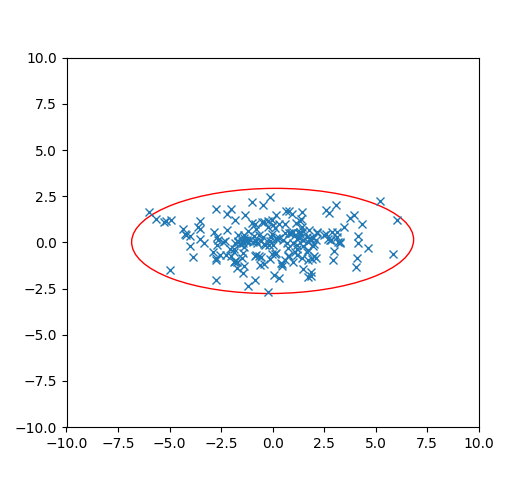 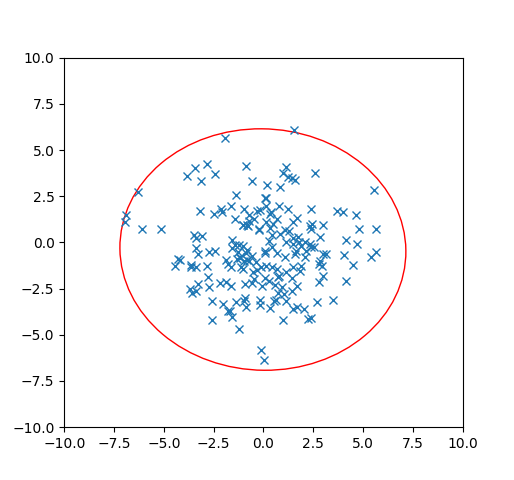 Covariance
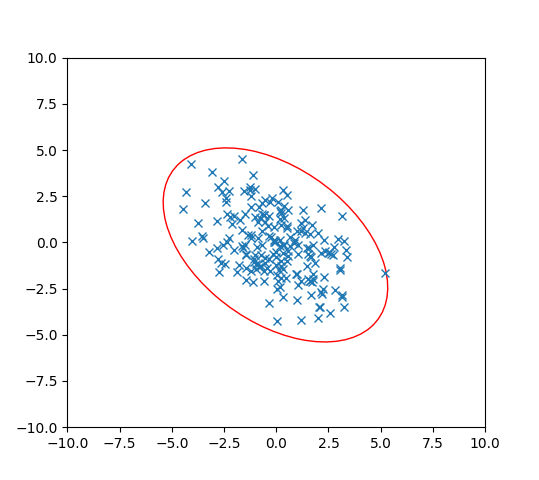 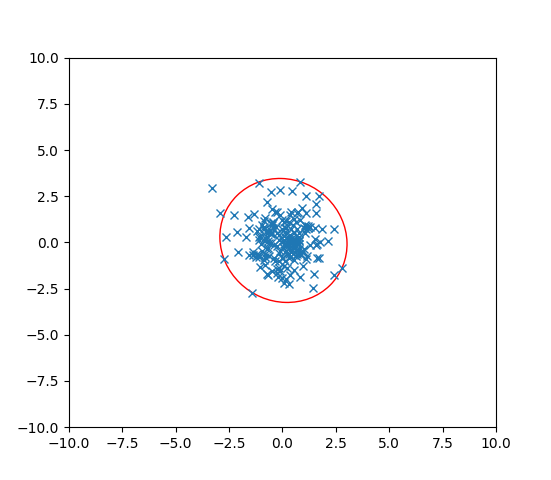 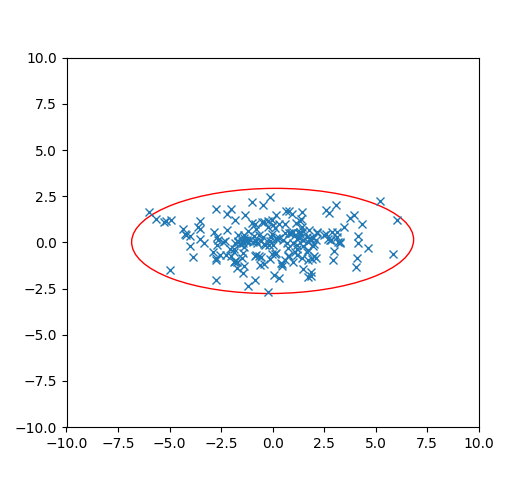 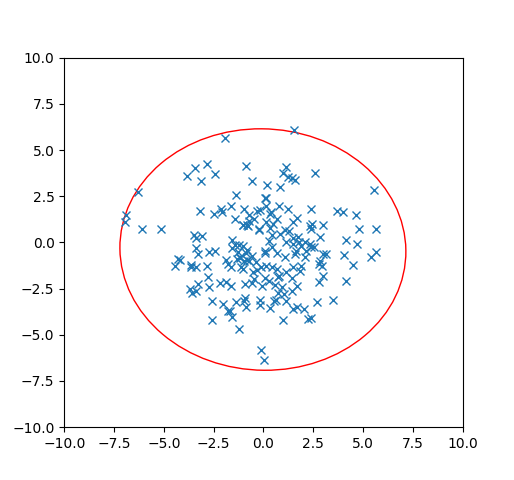 Unequal Variances, Still Independent
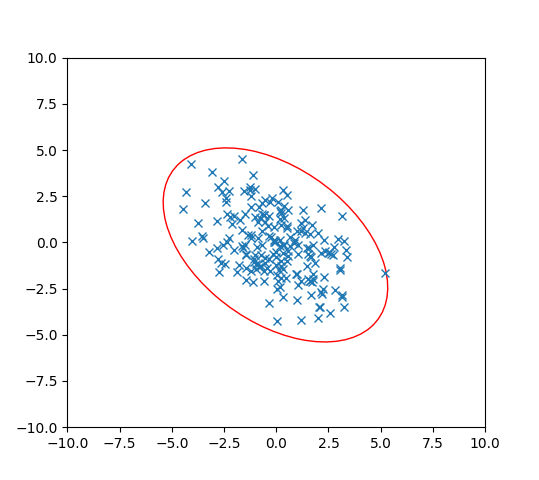 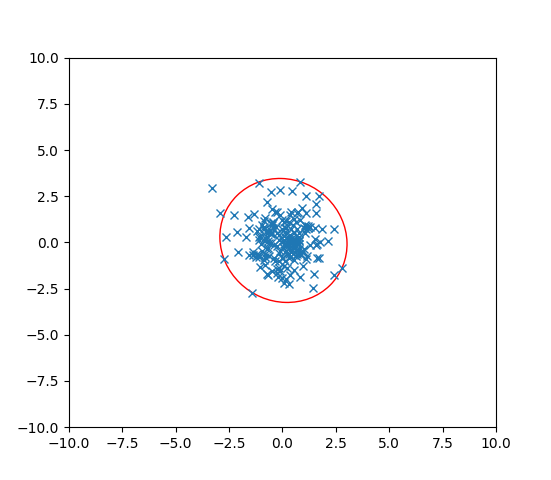 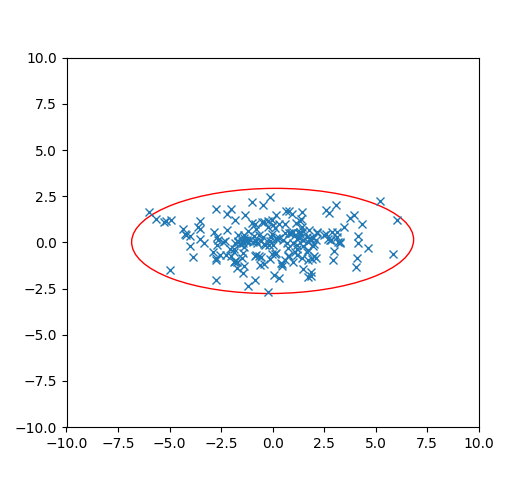 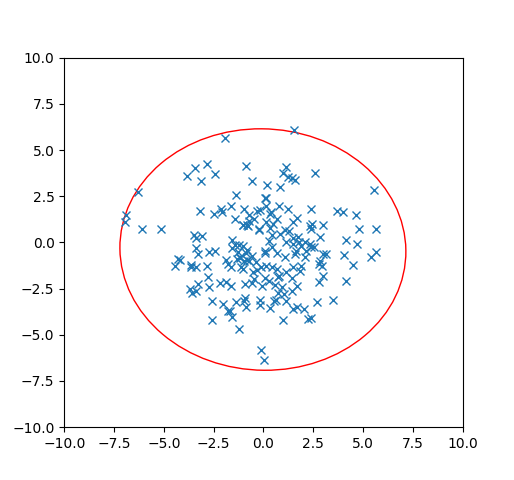 Unequal Variances, Still Independent
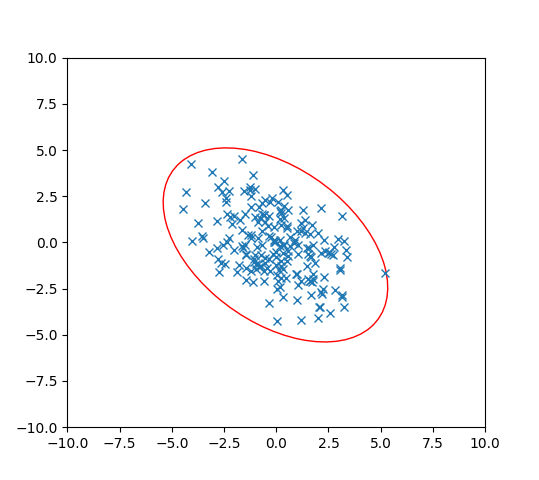 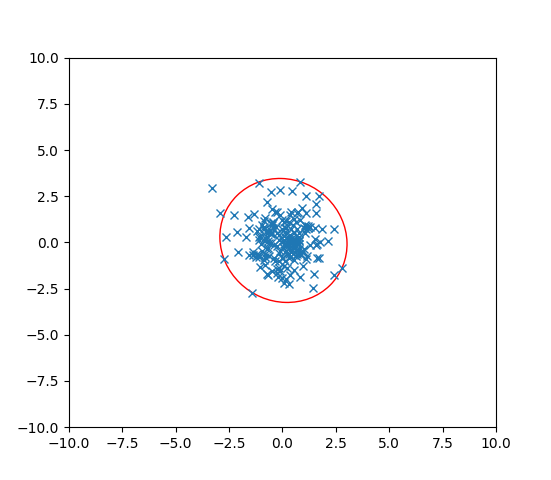 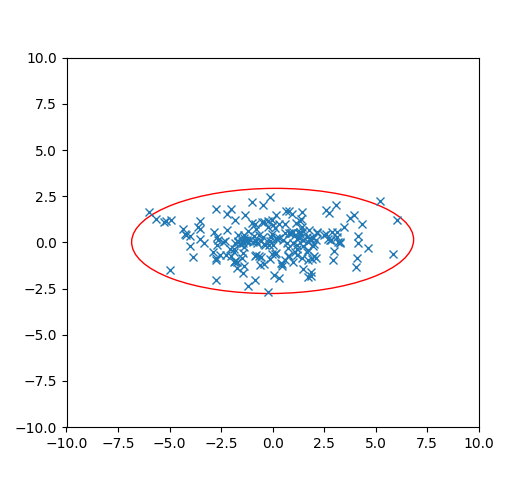 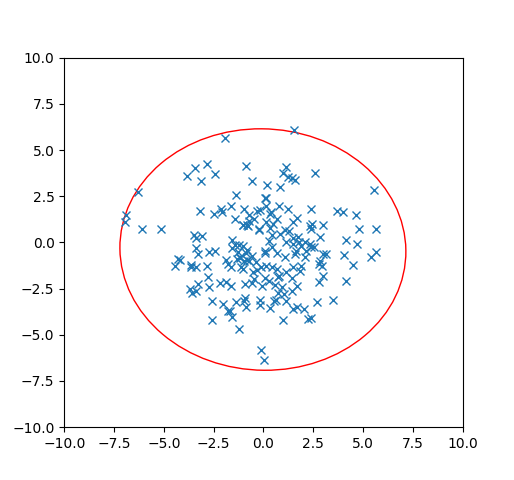 What about dependence.
When we introduce dependence, we need to know the mean vector and the covariance matrix to define the distribution
(instead of just the mean and the variance). 
Let’s see a few examples…
Dependence
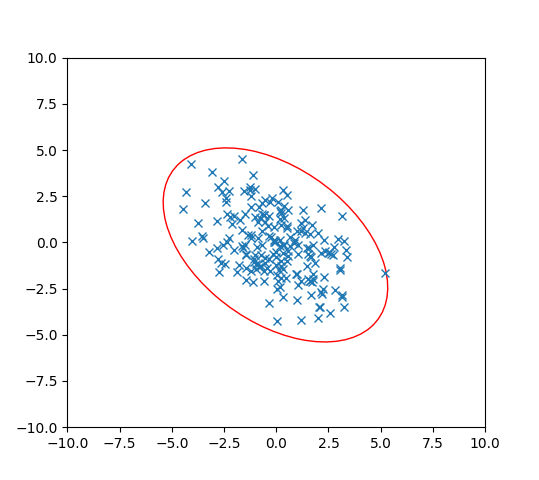 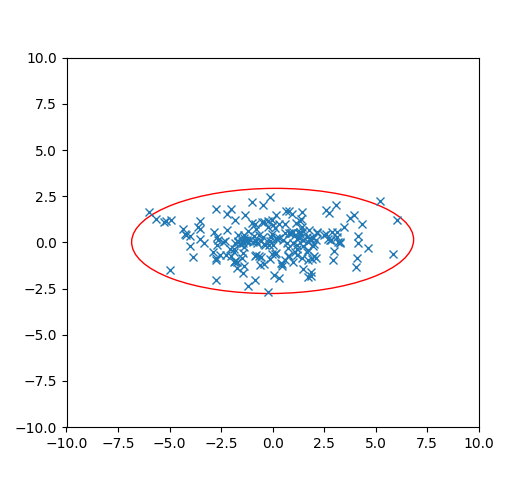 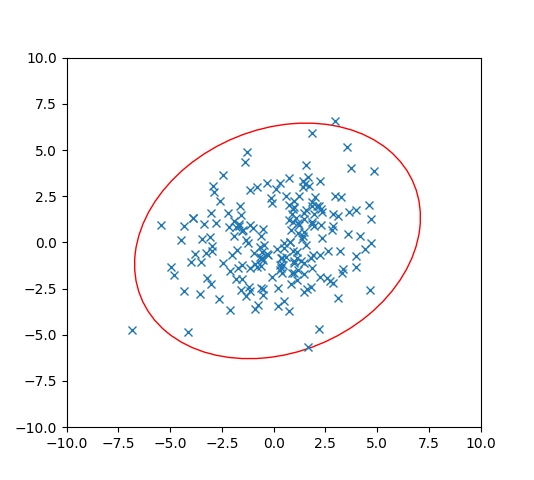 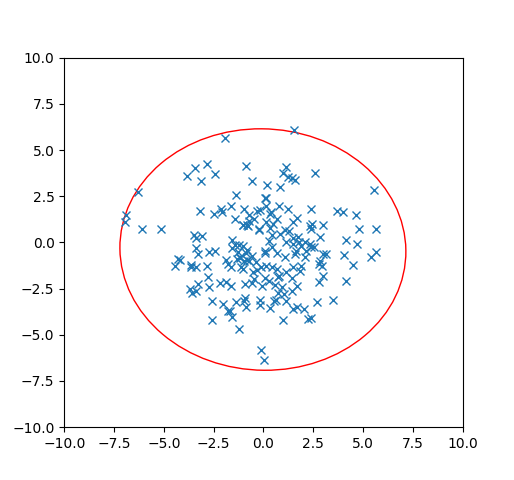 Dependence
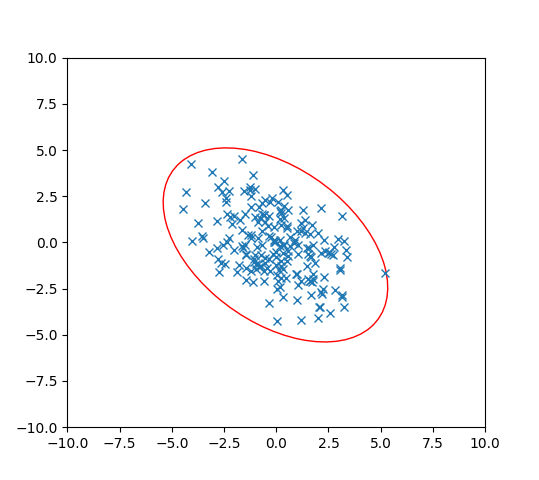 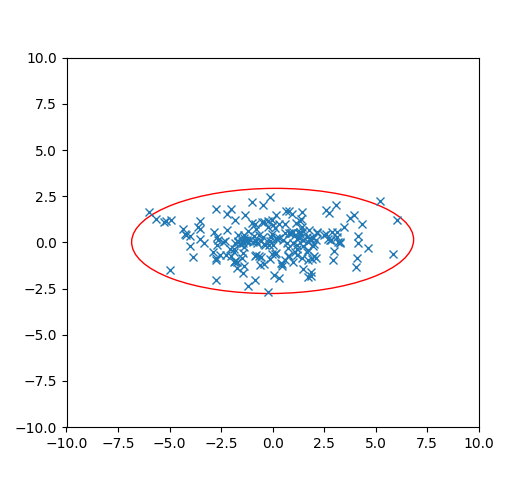 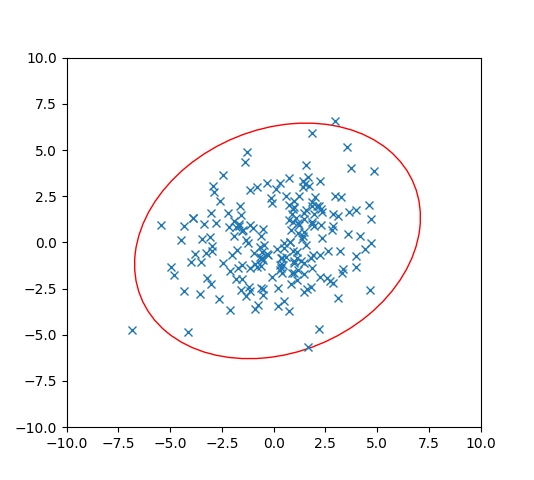 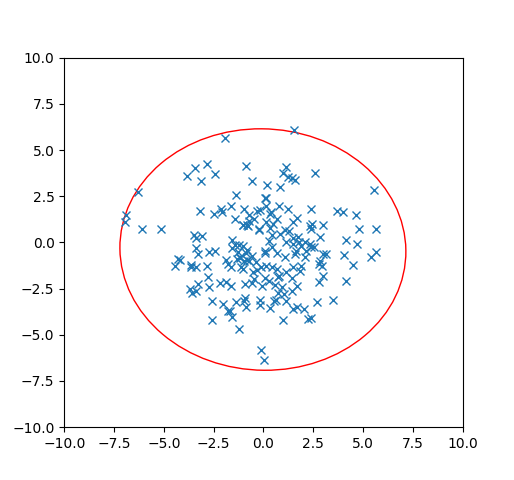 Dependence
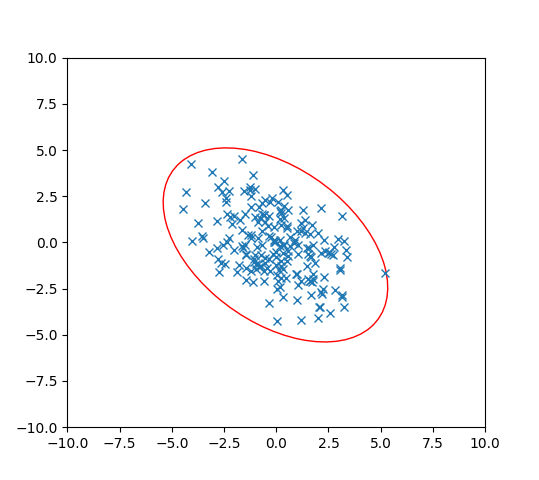 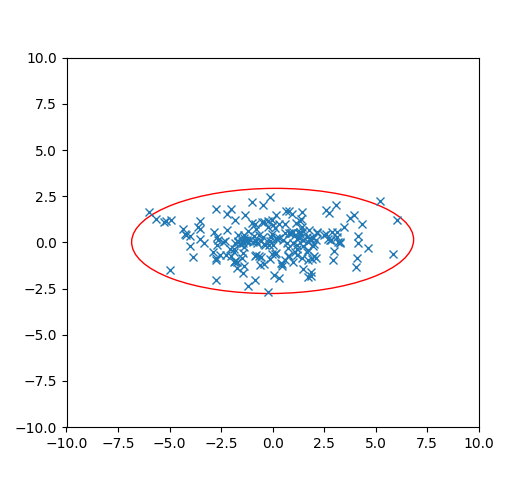 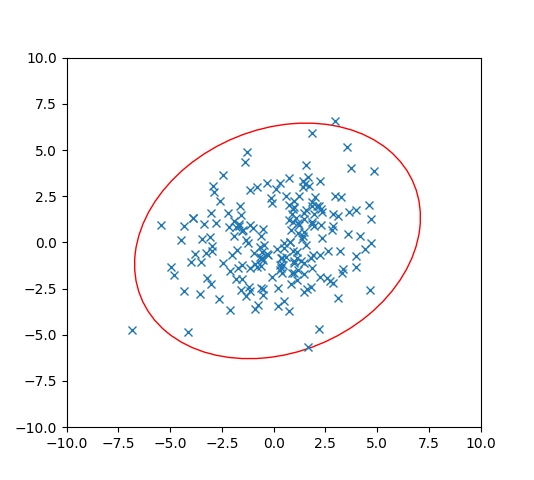 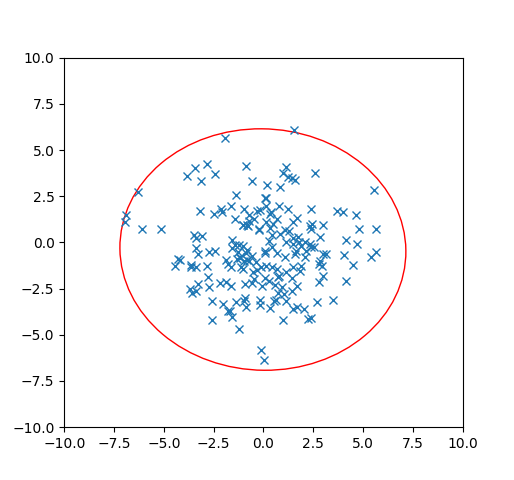 Dependence
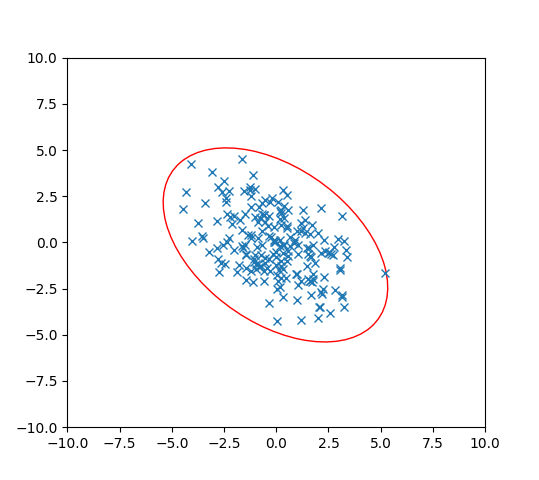 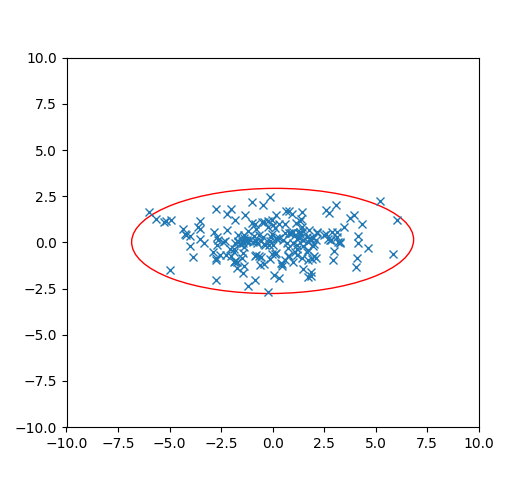 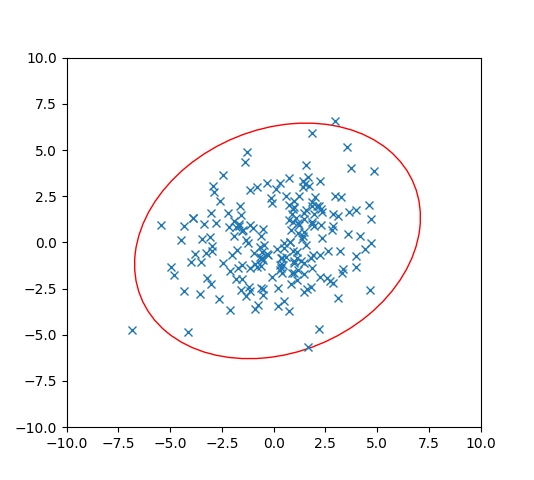 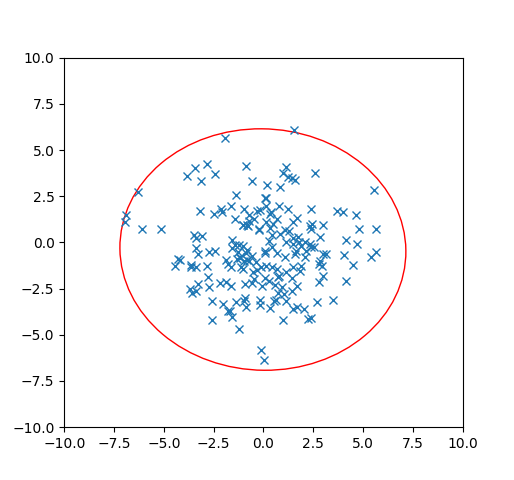 Using the Covariance Matrix
Probability and ML
Probability and ML
Practice with conditional expectations
Using conditional expectations
Setup
Analysis